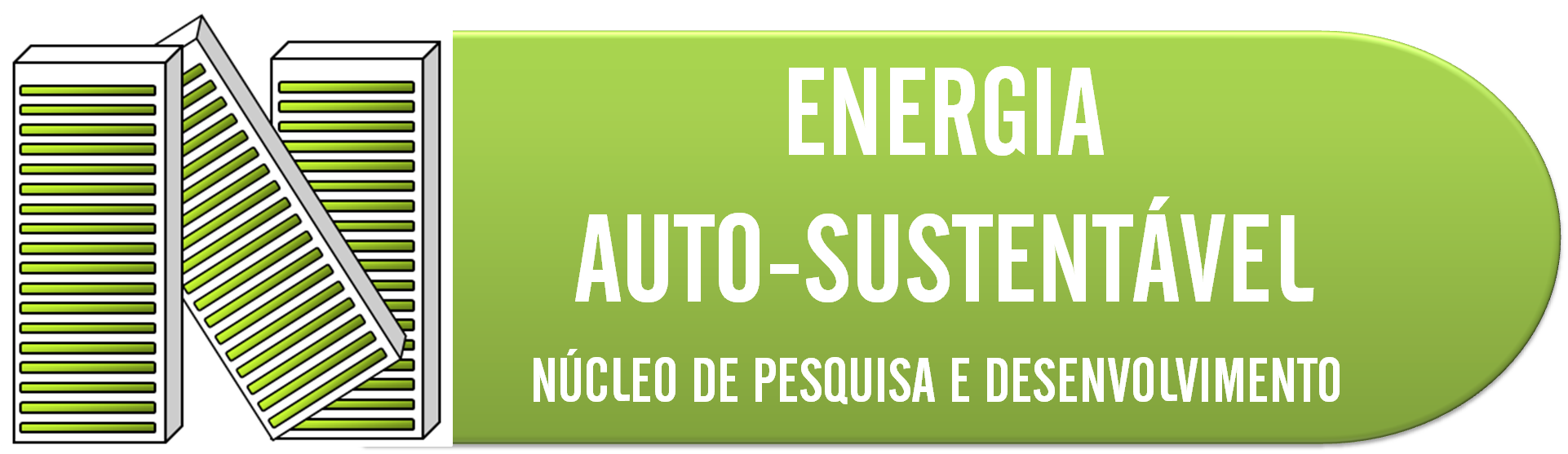 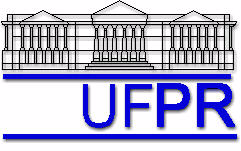 Aula 9
Equações Diferenciais Ordinárias
Cap. 7 do Livro Texto

Prof. José V. C. Vargas
Grupo de Energia e Ciências Térmicas da UFPR
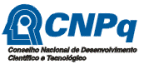 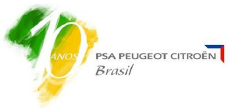 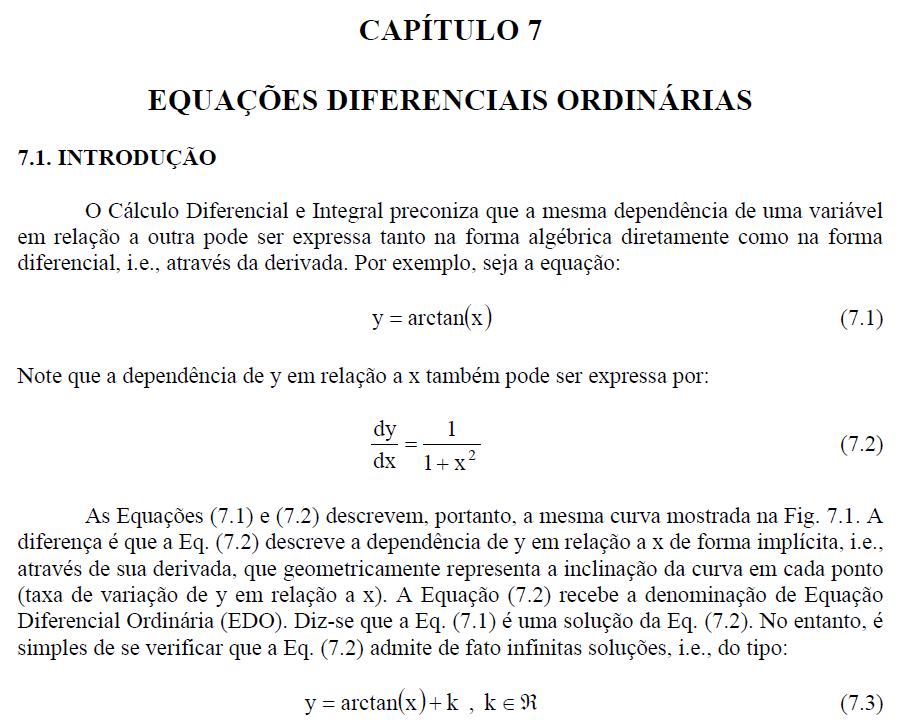 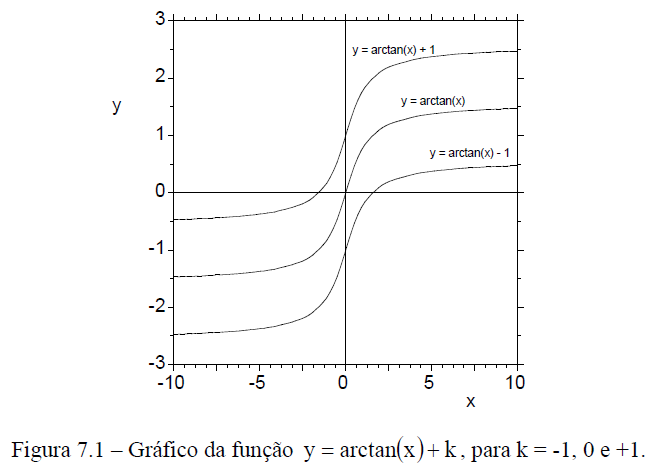 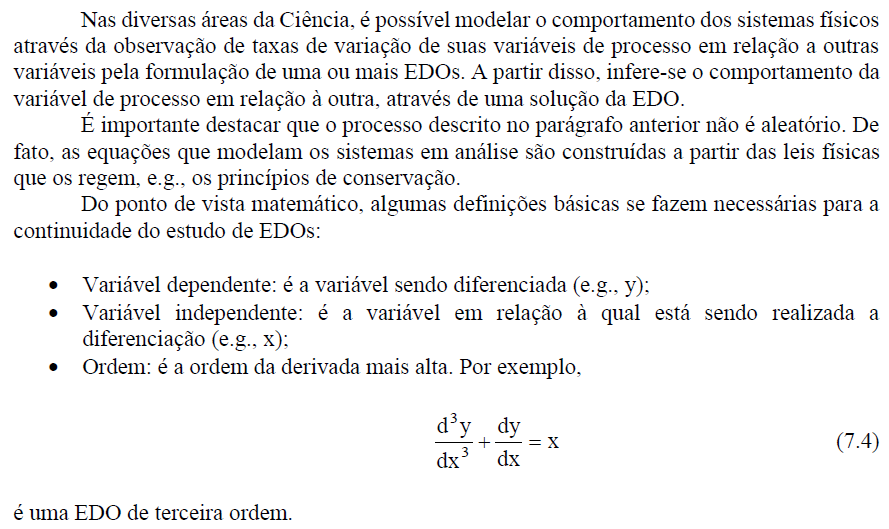 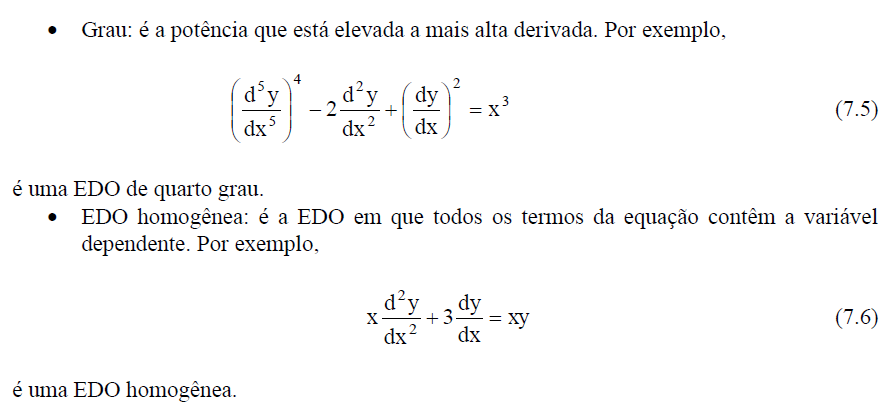 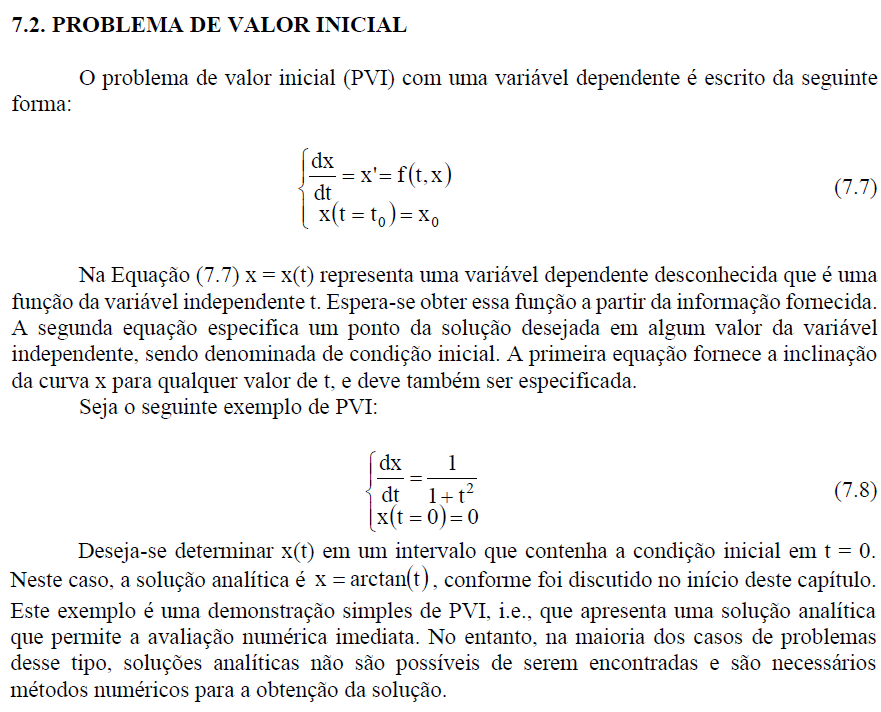 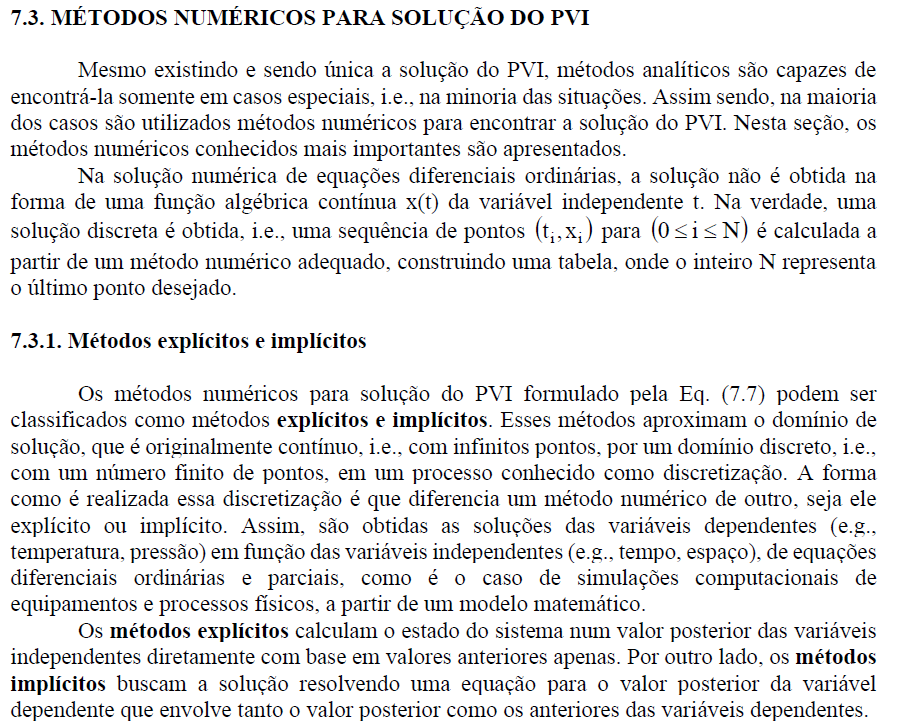 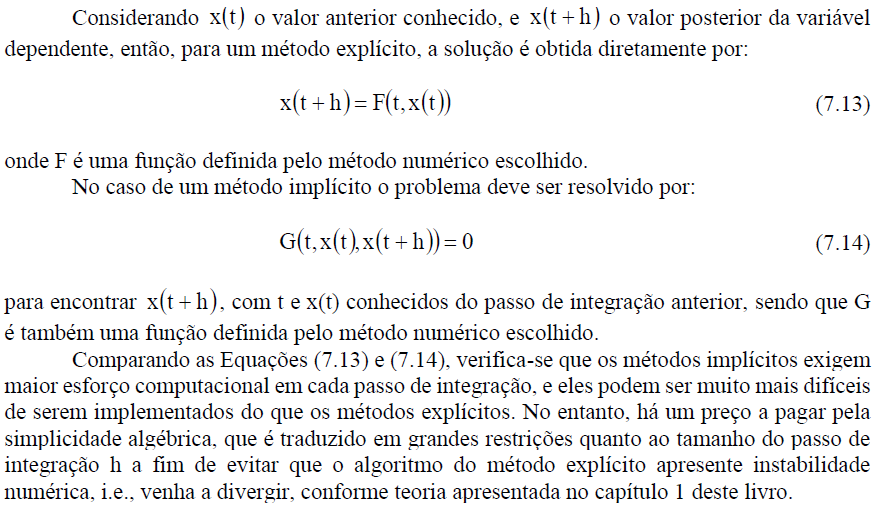 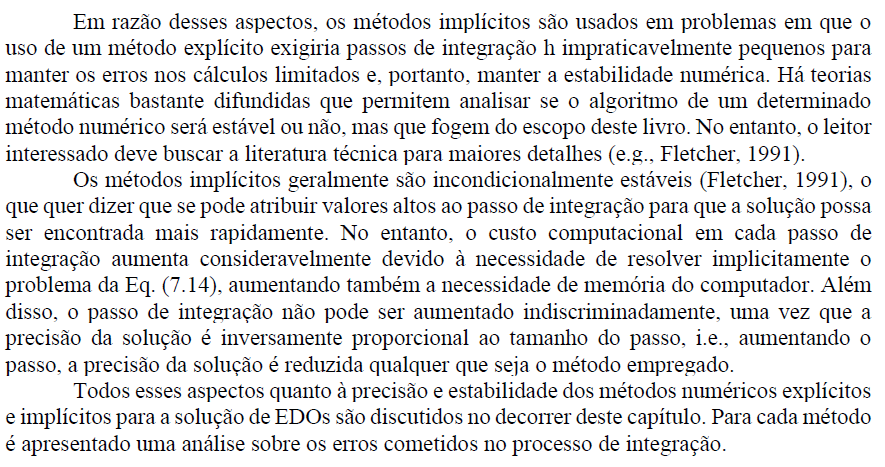 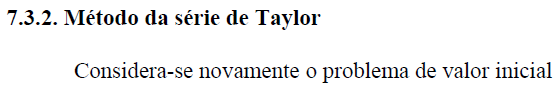 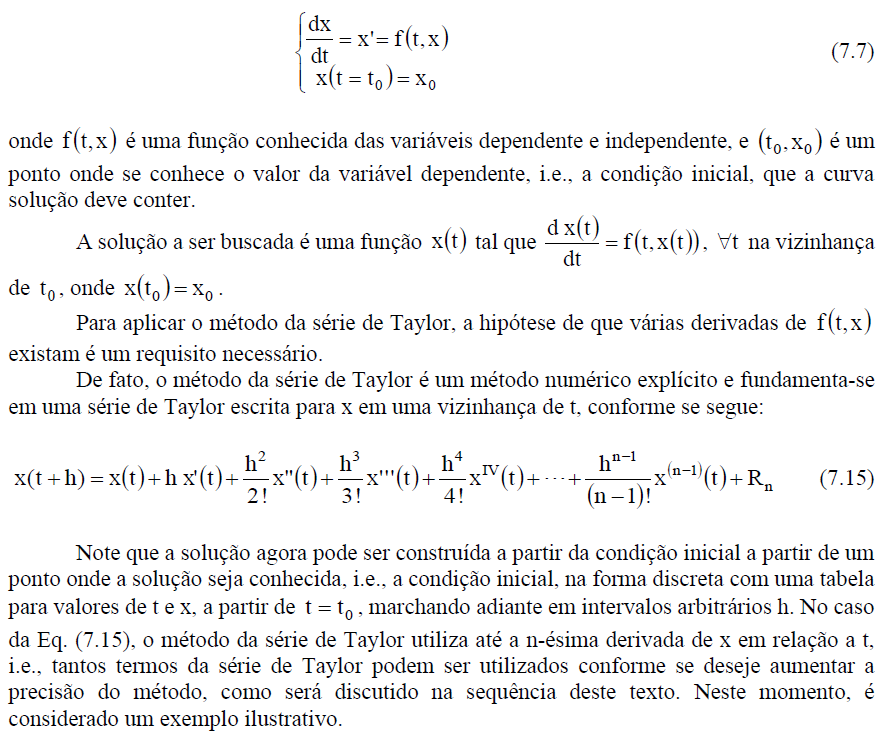 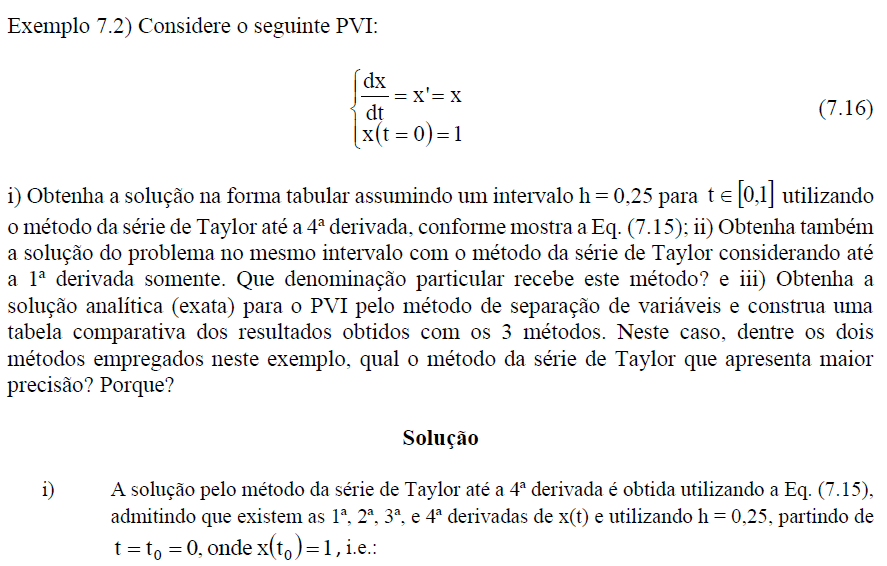 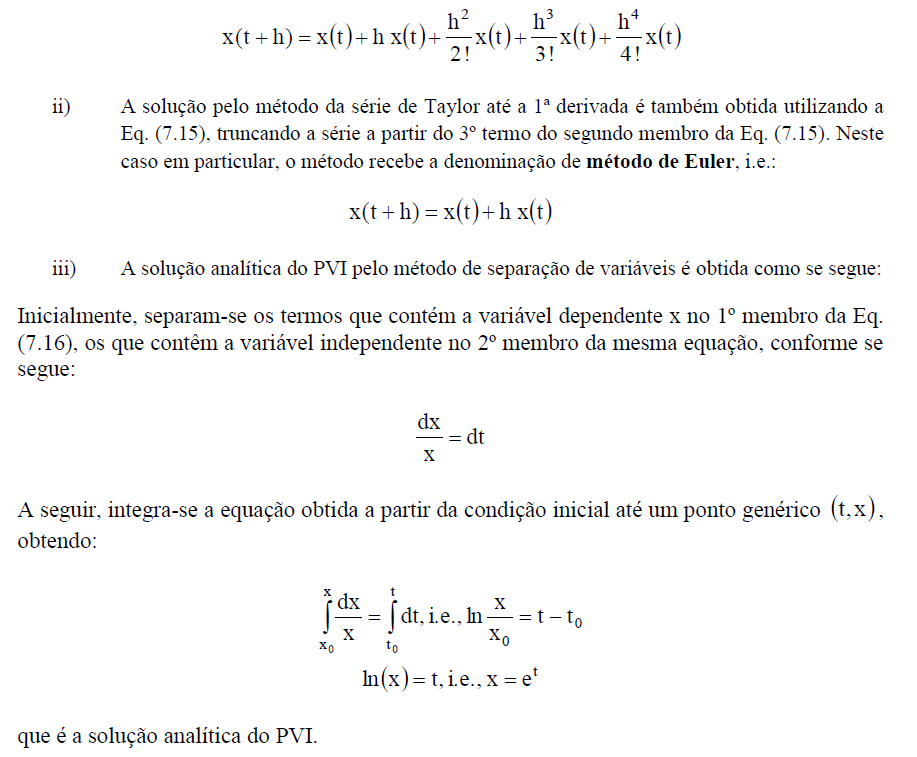 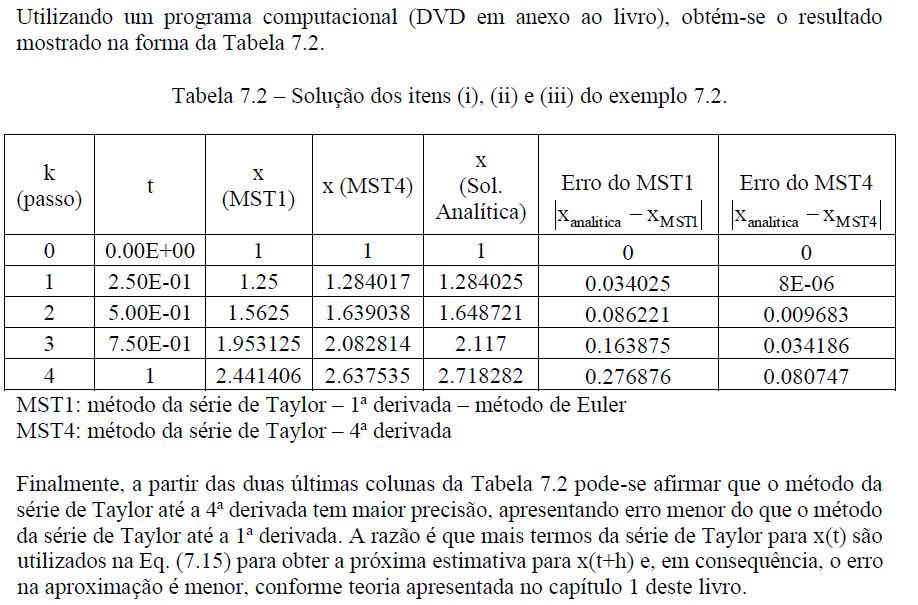 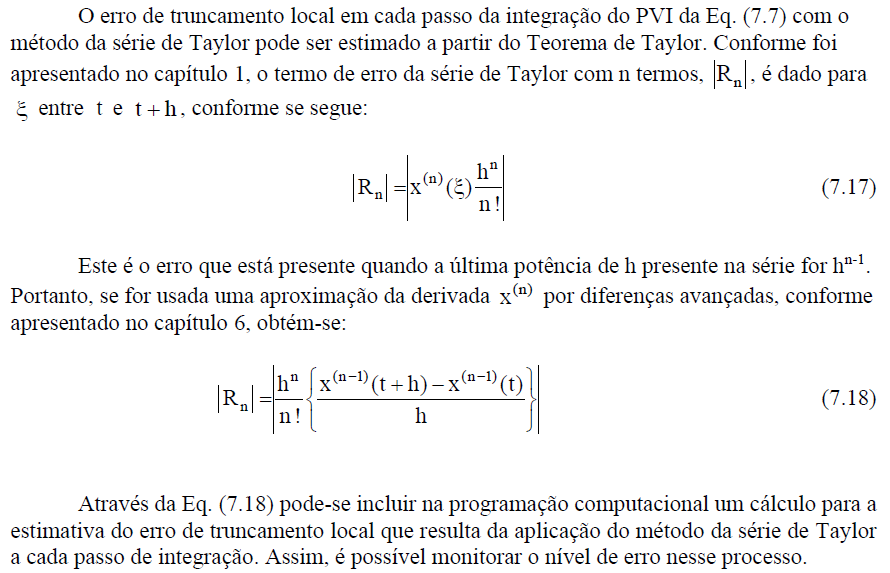 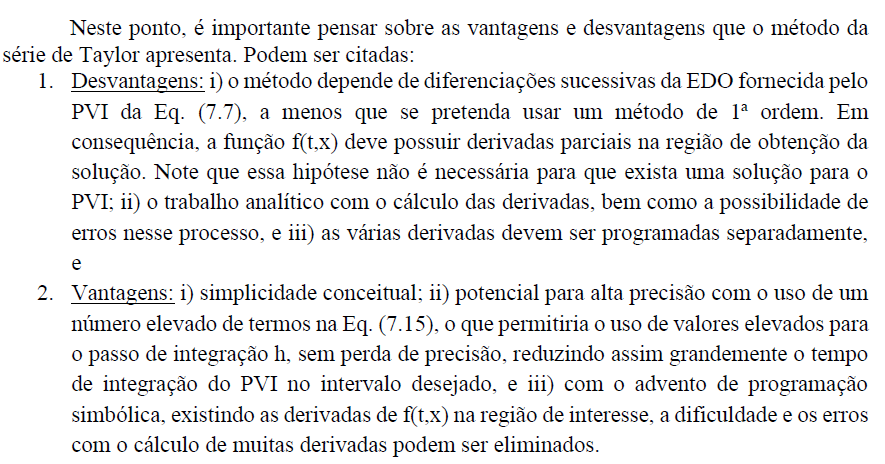 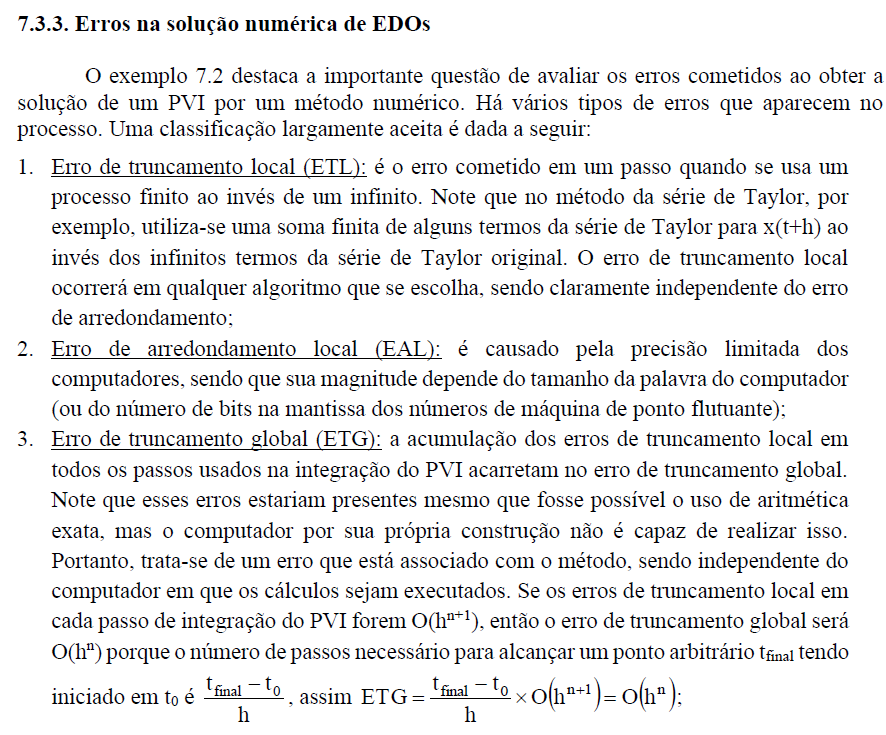 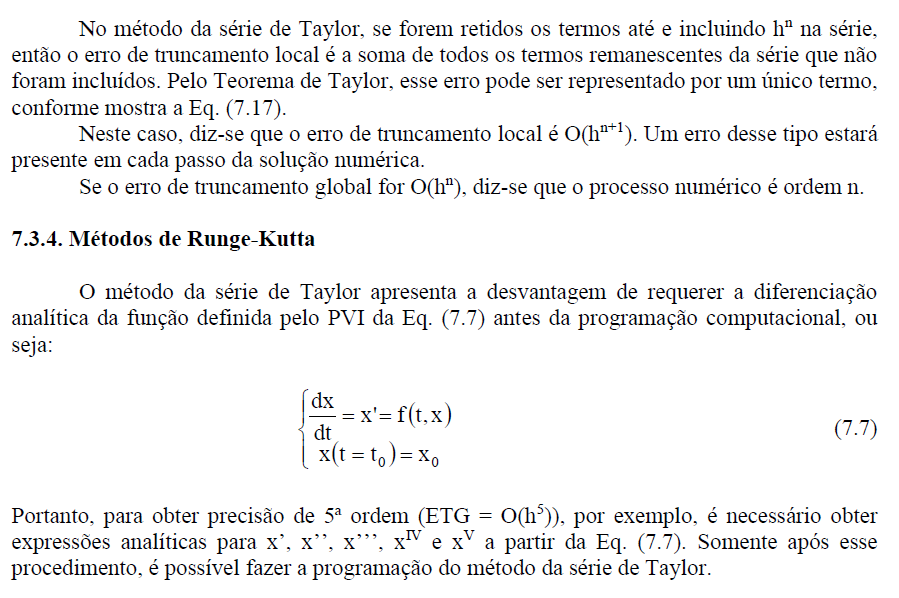 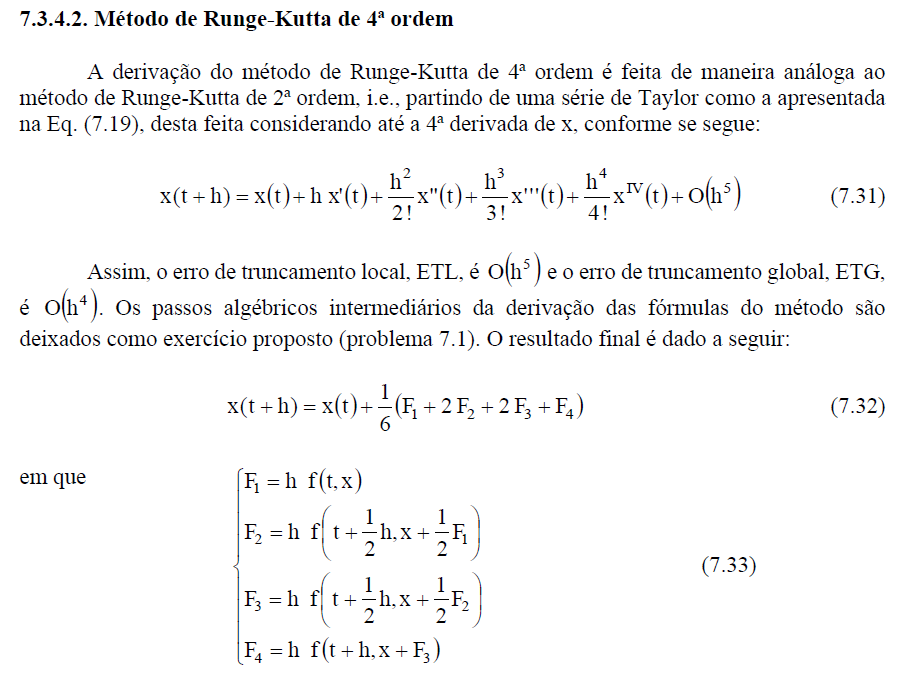 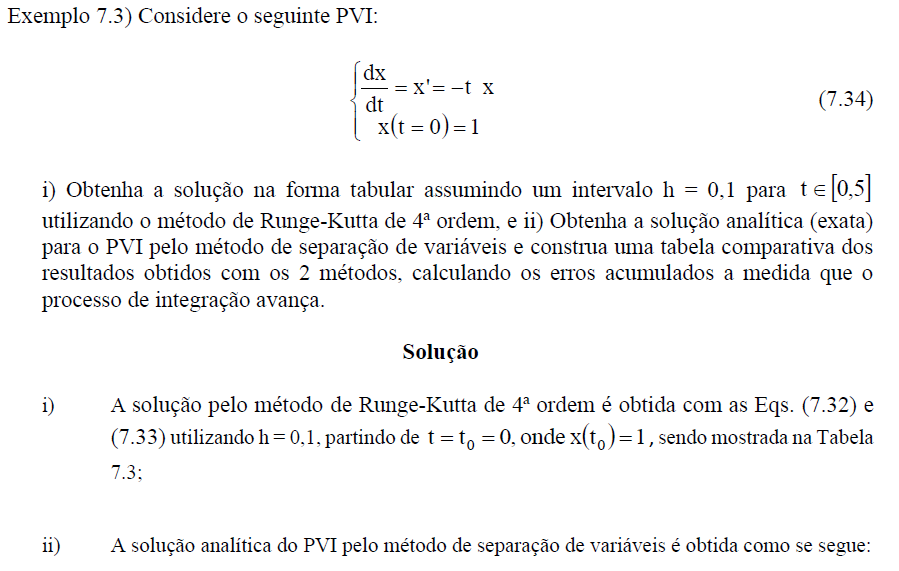 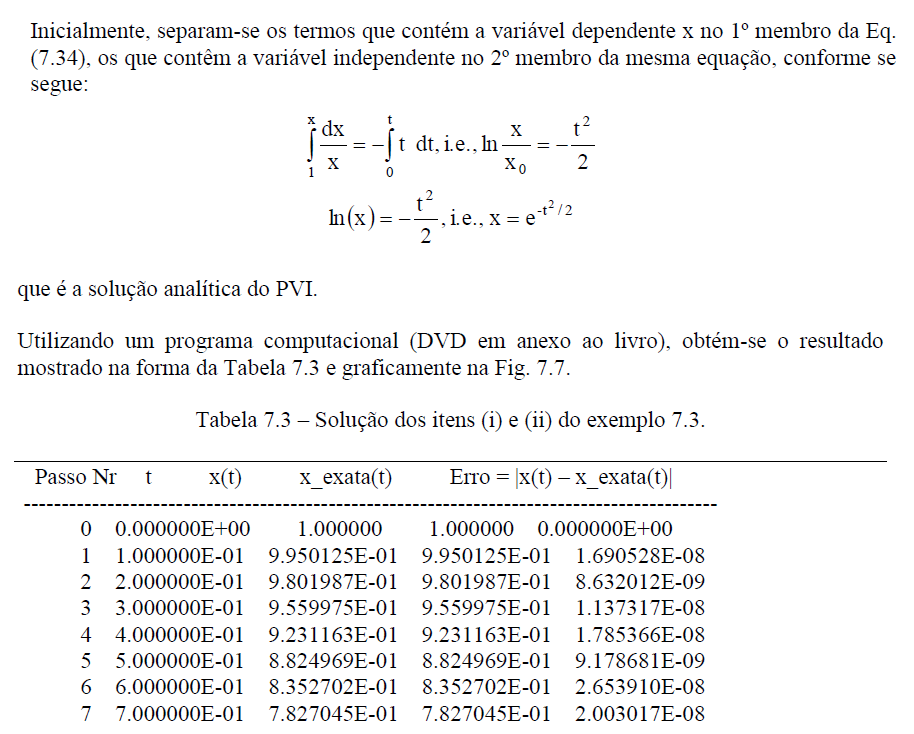 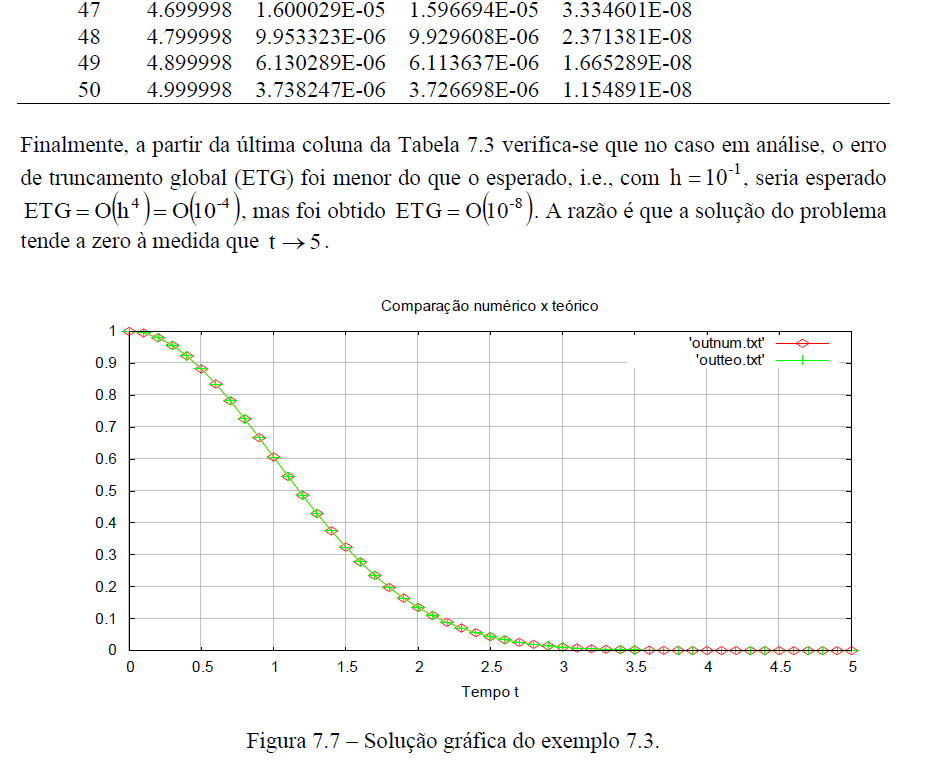